Расширение Крабовидной туманности
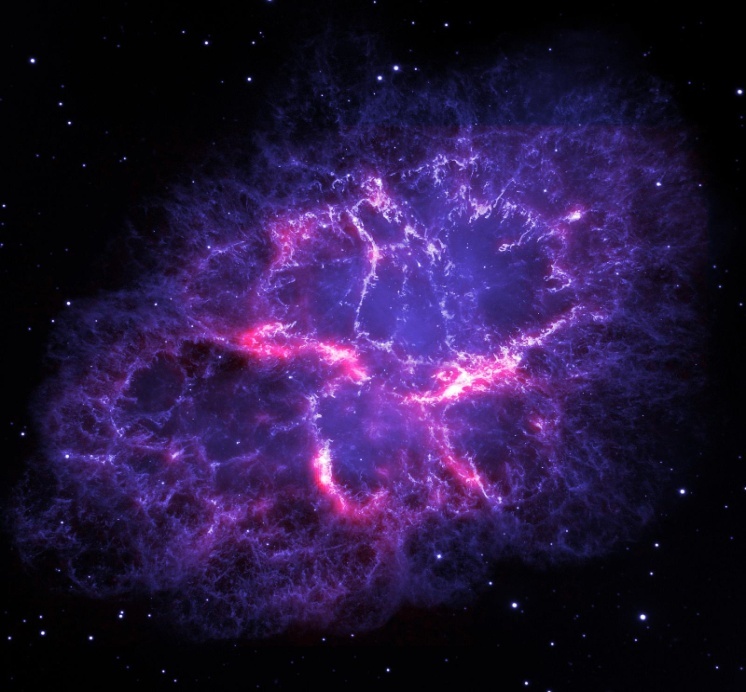 Работу выполнил:
Артем Смиренский,
ученик 6-В класса
Одесской СШ № 117


Научный руководитель:
Вирнина Наталья Альбертовна, 
руководитель кружка «Фомальгаут»
Крабовидная туманность (М1)
Расширяющийся остаток взрыва сверхновой, в центре – пульсар
возникла в  1054 году;
Шарль Мессье занес в свой католог под номером М1
Угловые размеры 6 × 4'
Расстояние до нас 6523 св. г.
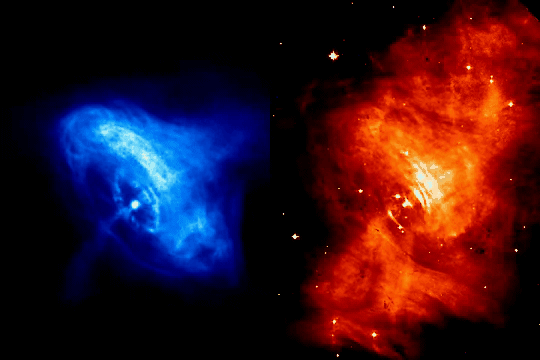 Современный вид Крабовидной туманности
Цель и задачи
Цель: Вычислить скорость и ускорение расширения Крабовидной туманности.
Задачи:
Найти снимки Крабовидной туманности за максимально возможный промежуток времени;
Получить собственные наблюдения туманности;
Отождествить отдельные особенности на каждом снимке;
Измерить расстояние, которое прошла каждая из выделенных особенностей;
Вычислить средние скорости разлета периферийного вещества Крабовидной туманности и найти ускорение.
Материалы исследований
Архивные снимки
1939 год
1950 год
Walter Baade
Walter Baade
100-inch Maunt Wilson Telescope
200-inch Hale Telescope
1976 год
2000 год
William van Altena
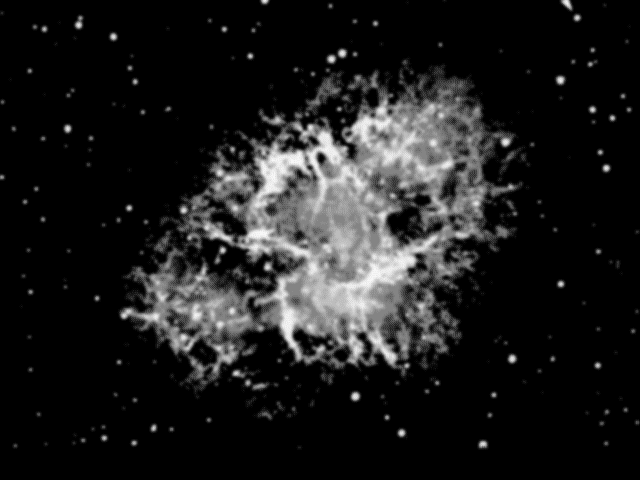 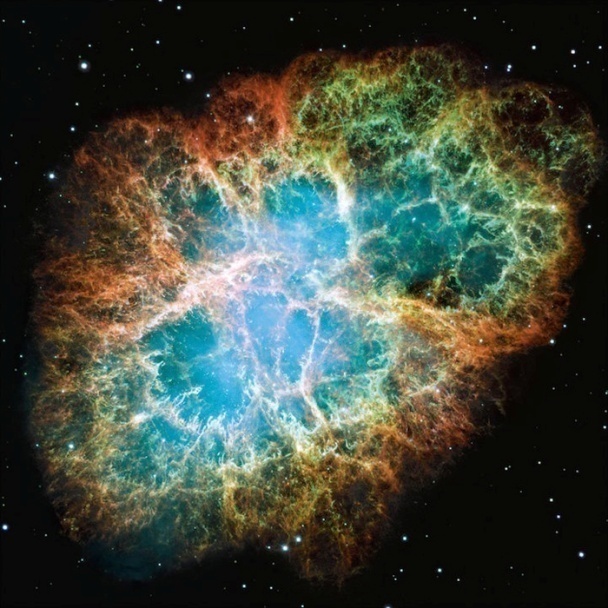 Hubble
158-inch Kitt Peak Telescope
Материалы исследований
Наблюдения на удалённо управляемом телескопе Т24 обсерватории iTelescope.net (в рамках грантовой программы на образовательные проекты)
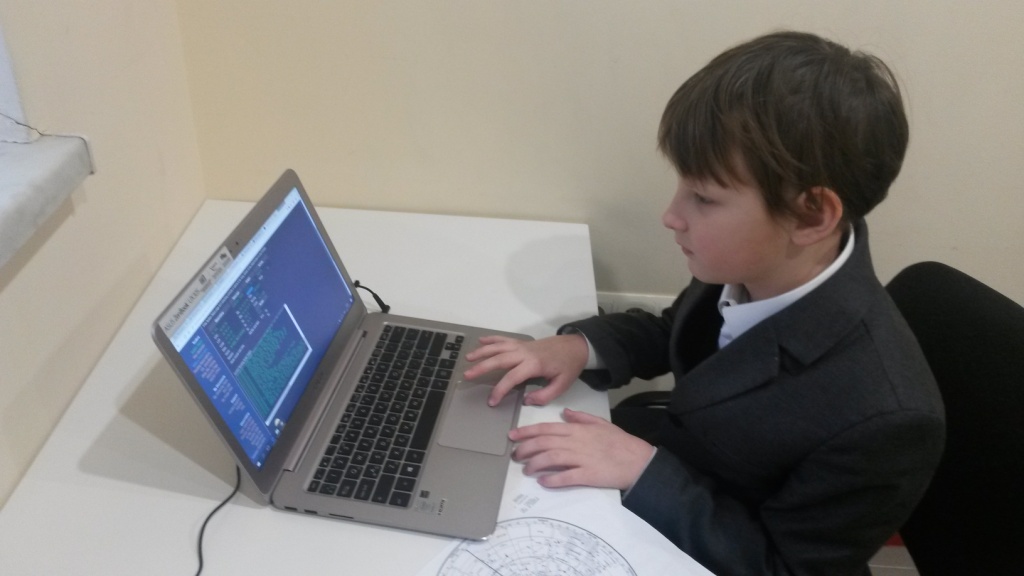 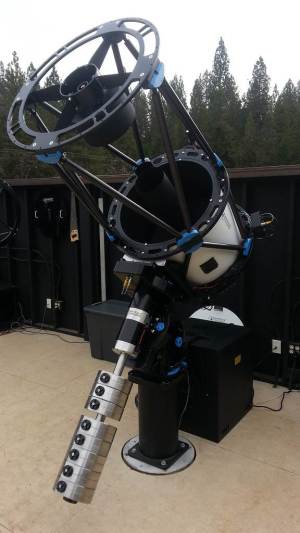 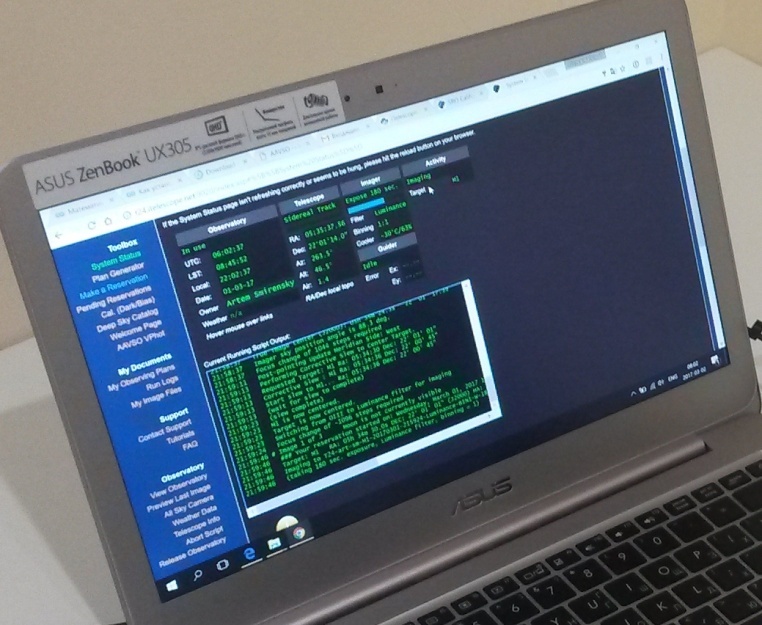 Материалы исследований
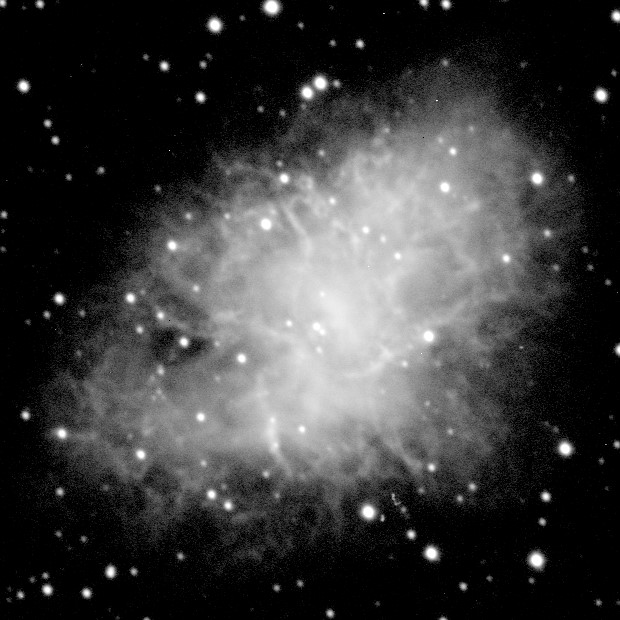 Результат наблюдений на Т24 – комбинация 3-х 180-секундных экспозиций
Т24 – телескоп-рефлектор системы Dall-Kirkham, апертура 610 мм, фокус  3962мм
+ ПЗС камера FLI-PL09000, с разрешением 3056х3056 пикселей
Методы
Отождествление отдельных особенностей на всех фото;
Измерение линейных расстояний на снимках от центрального пульсара до волокон (в мм);
Вычисление угловых расстояний на снимках от пульсара до волокон с учетом масштаба;
Вычисление расстояний (в километрах) от пульсара до волокон; 
Вычисление скорости и ускорения разлёта волокон.
Ход работы
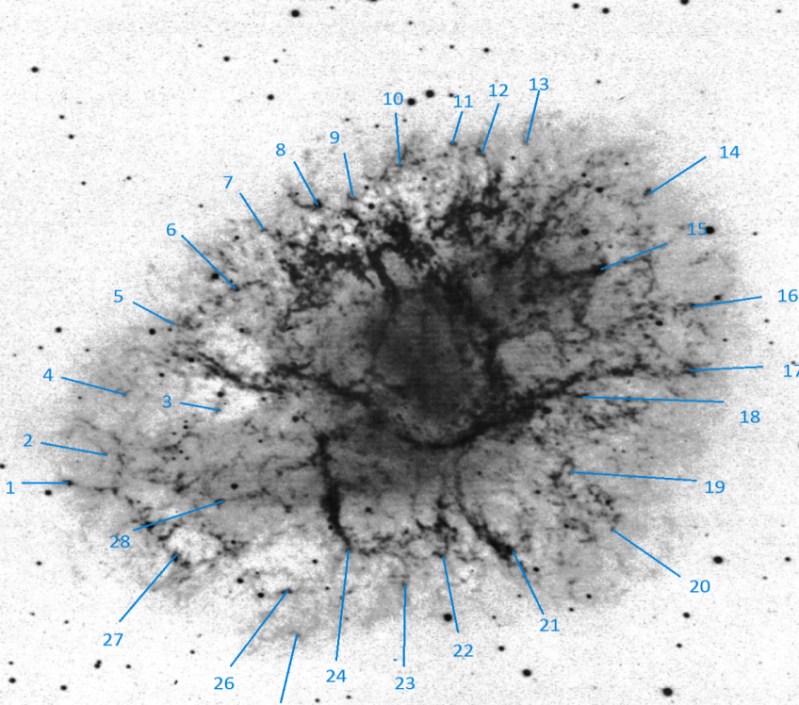 Измерение расстояний на снимках
с помощью штангенциркуля:
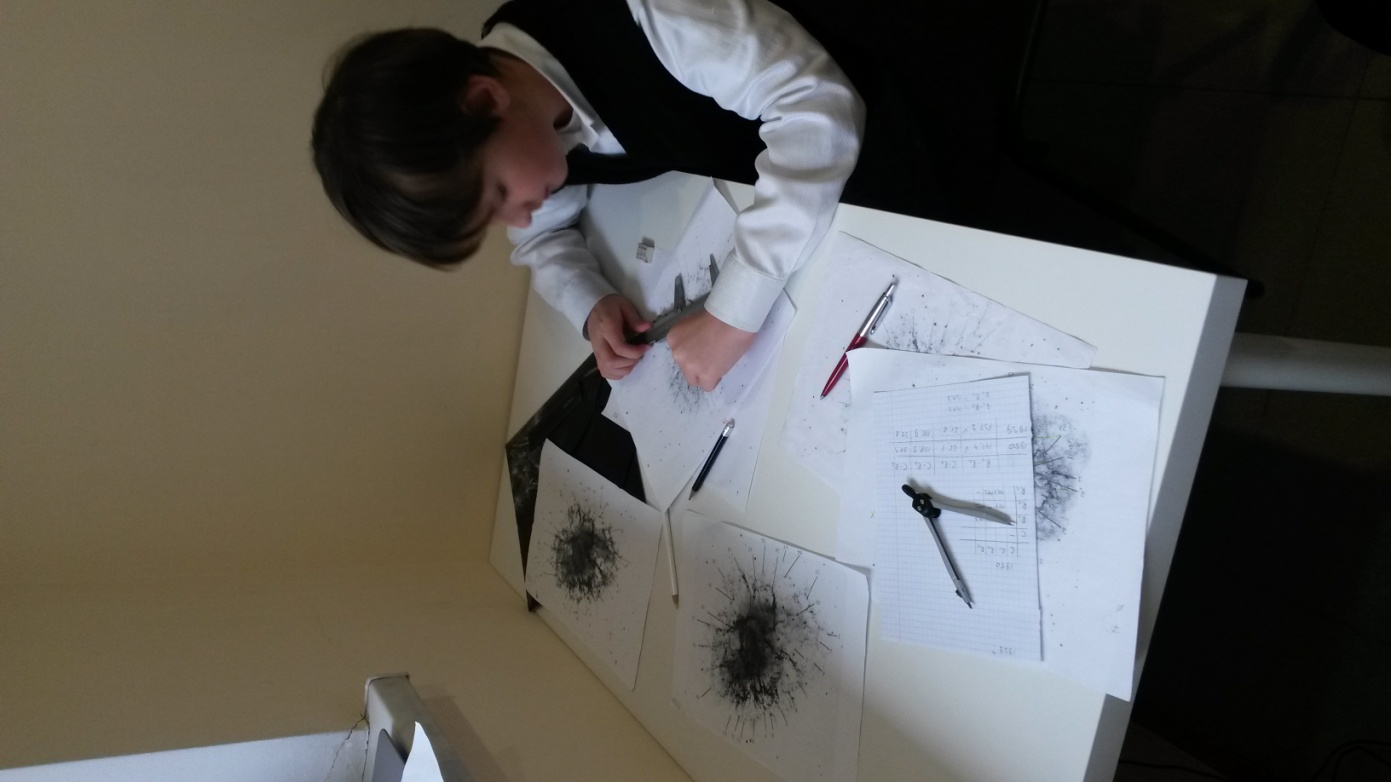 На снимках выделено 28 волокон
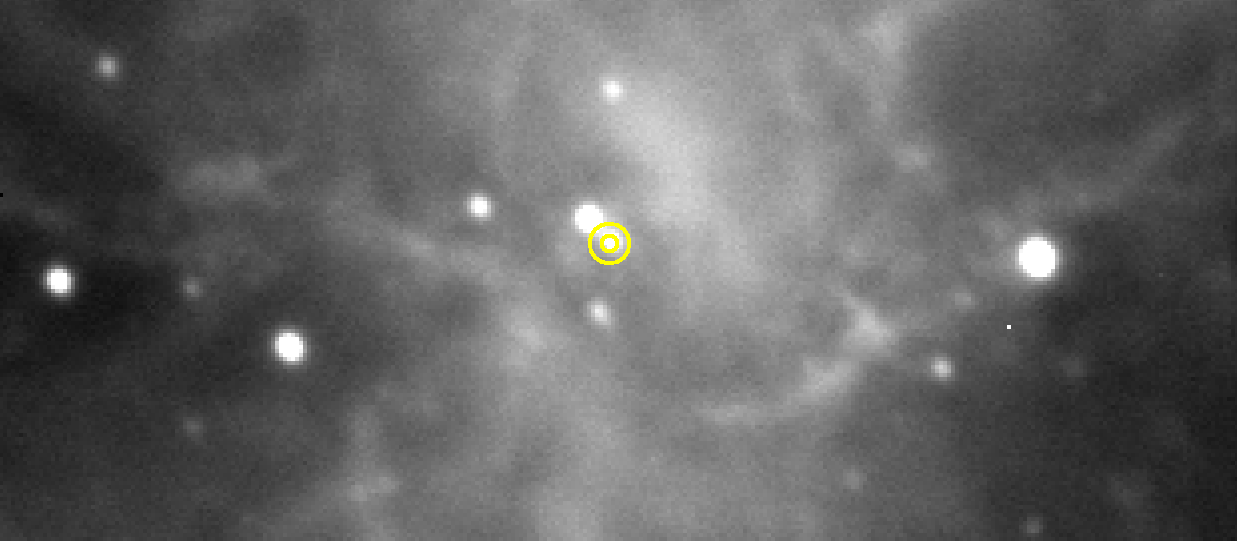 Центральная часть туманности на снимке, 
полученном с помощью Т24.
Отмечен пульсар.
Ход работы
Вычисление масштаба снимка по 2 звёздам. Их координаты определены по собственному снимку и вычислено угловое расстояние между ними.
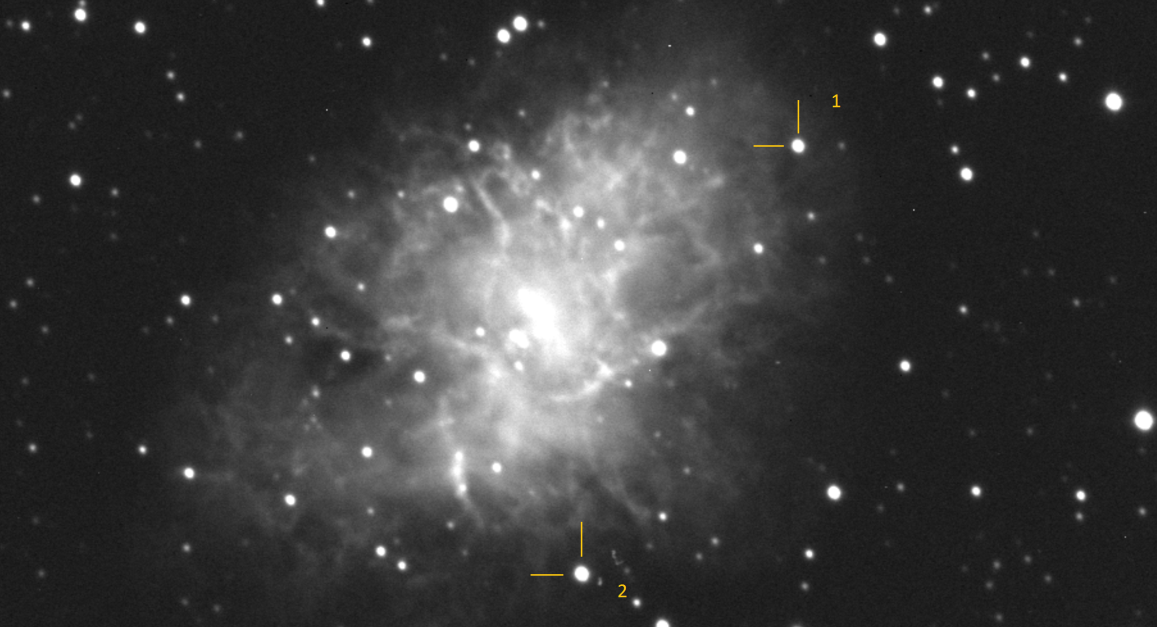 Вычисление расстояний от пульсара до волокон:
d
D
d – линейное расстояние от пульсара до волокна 
D – расстояние от нас до Крабовидной туманности
a – угловое расстояние от пульсара до волокна
Ход работы
При равноускоренном движении, средняя скорость на некотором промежутке времени равна скорости в средний момент времени.
Т1
Т2
Т3
S1
S2
Средняя скорость
промежутки времени между моментами
 T1 и T2, а также T2 и T3 соответственно
- скорость в момент времени
- скорость в момент времени
Ускорение
- время измерялось в секундах, расстояние – в километрах, скорость – в км/с, ускорение – в км/с2.
Средние скорости разлёта веществаза 1939 – 2017 гг
Чем ближе видимое положение волокна к пульсару, тем меньше видимая скорость движения – то есть скорость в направлении, перпендикулярном лучу зрения. Скорость на периферии ~1735км/с.
Ускорение
-     Считаем взрыв сверхновой моментом начала разлёта волокон, в который их скорость была близка к 0 км/с,
-    Проведенные измерения показали среднюю скорость 1423 км/с на промежутке времени с 1054 по 1939 гг.
-    Средняя скорость в промежутке 
между 1939 и 2017 гг. по 
проведенным измерениям 
равна 1735 км/с; 
Получили ускорение
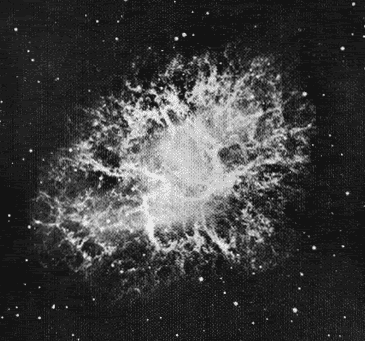 Выводы
Проанализированы снимки Крабовидной туманности, полученные в течение последних 78 лет, в том числе и снимок, полученный автором.
Отождествлено 28 волокон, измерены их расстояния от центра и средние скорости.
Показано, что скорость центральных волокон туманности меньше, чем скорость периферийных.
Вычисленное ускорение, равное 0.002 см/с2, согласуется с полученными ранее результатами других исследователей, однако несколько превосходит их.
Чтобы выяснить, увеличивается ли действительно ускорение, нужны более точные данные и измерения.